Which edges matter?
Aayush Bansal (CMU), Adarsh Kowdle (Microsoft), Devi Parikh (VT), Andrew Gallagher (Cornell), Larry Zitnick (MSR)
Edge types
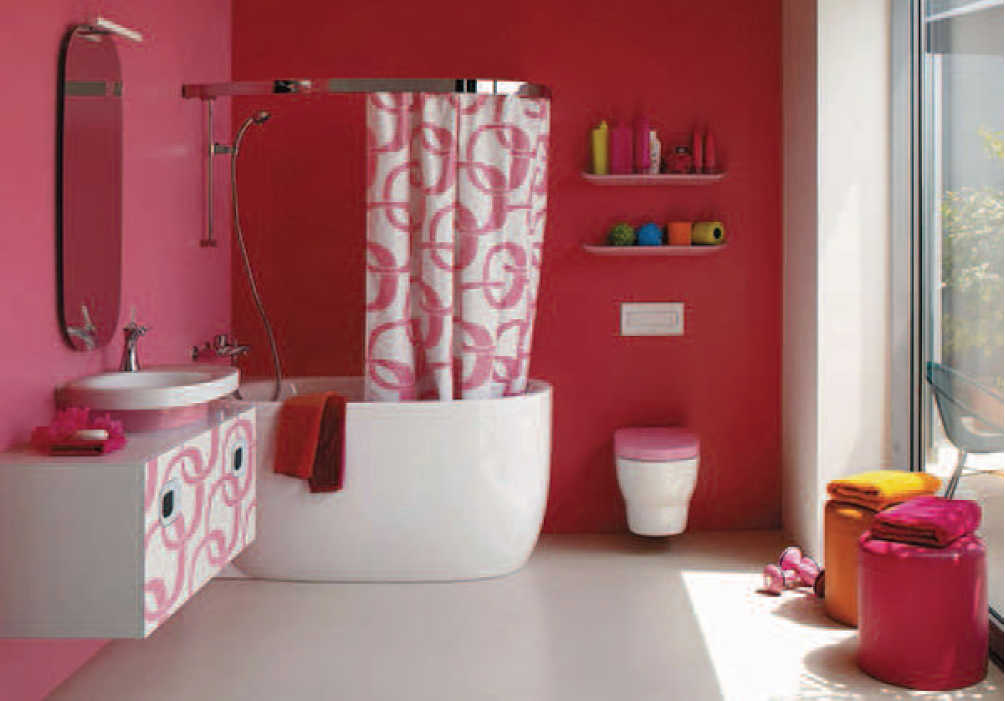 Edge types
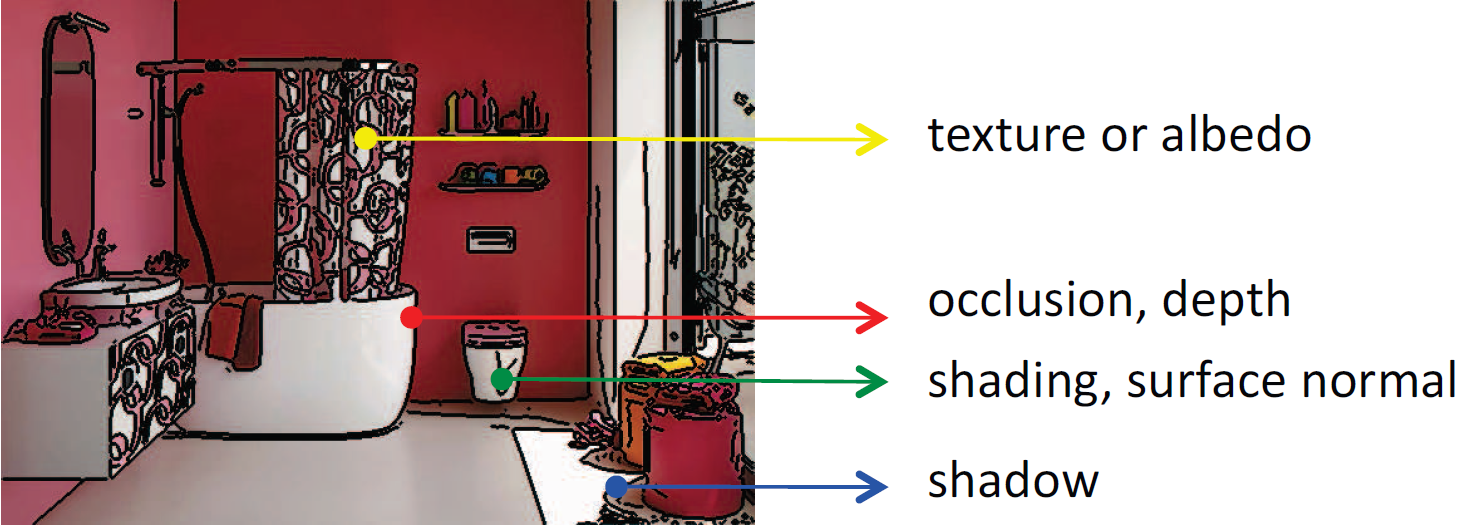 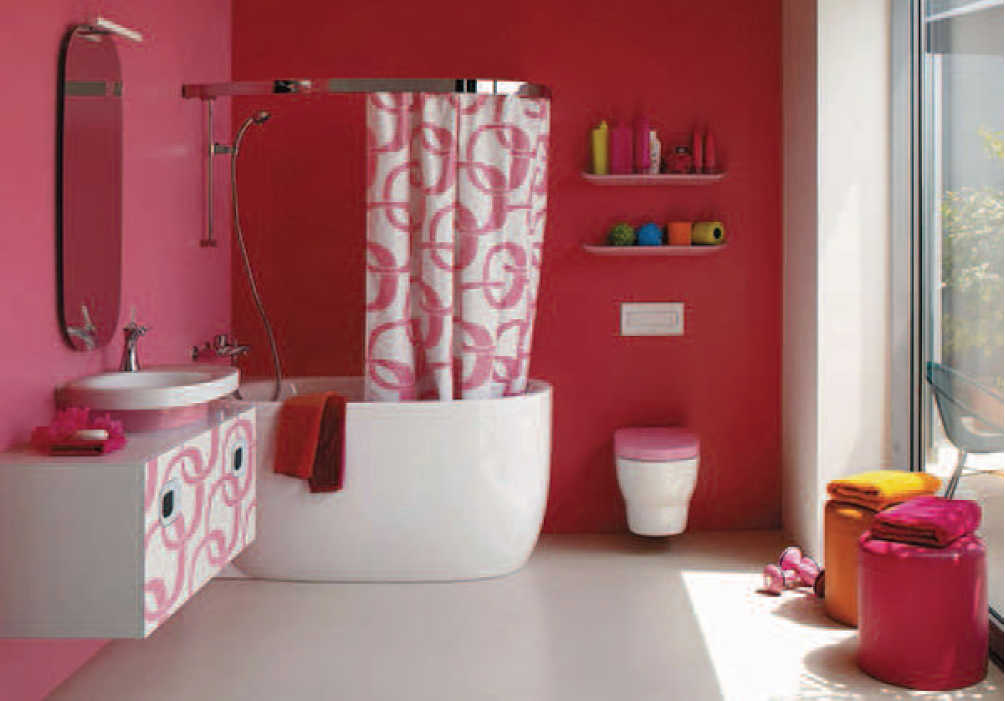 Albedo
Depth
Surface normal
Shadow
Which are useful for recognition?
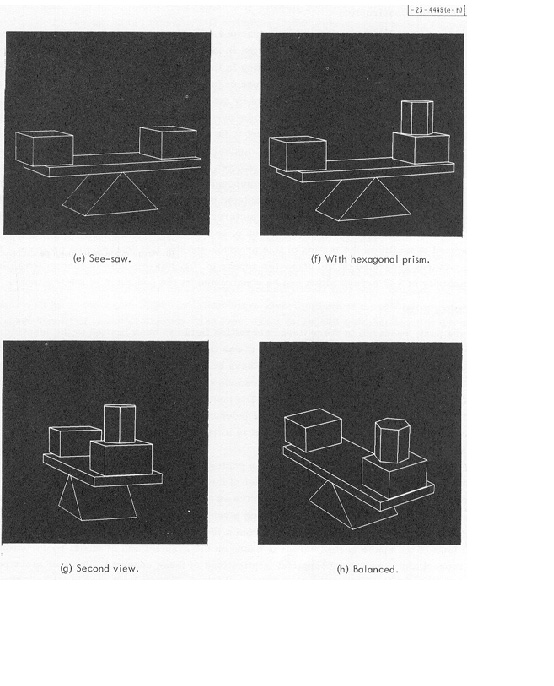 Roberts, 1965
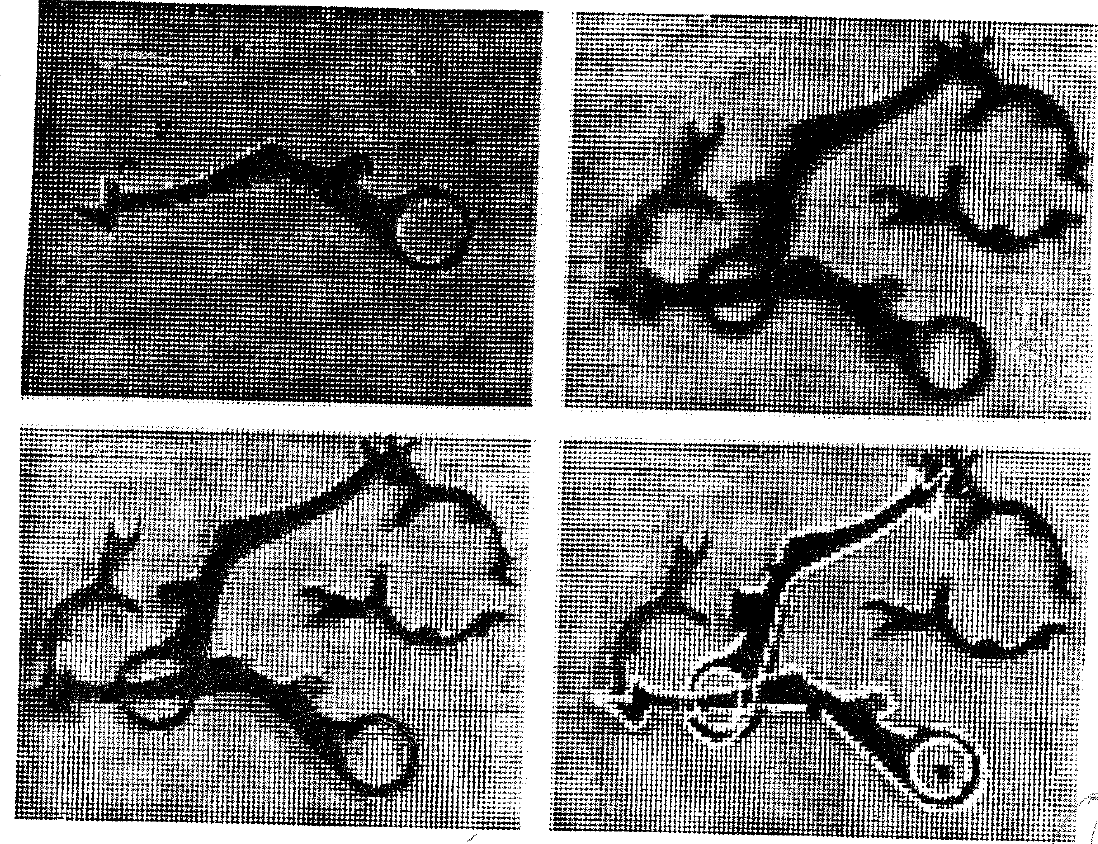 Huttenlocher and Ullman, 1987
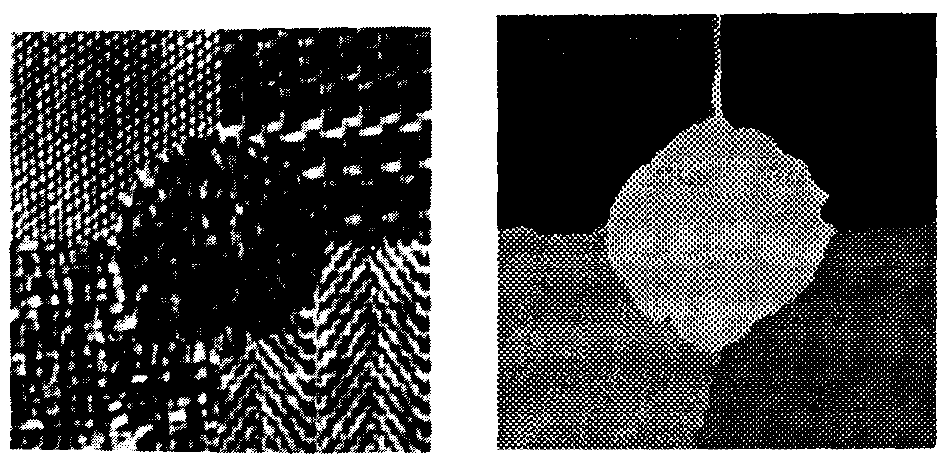 Jain and Farrokhnia, 1990
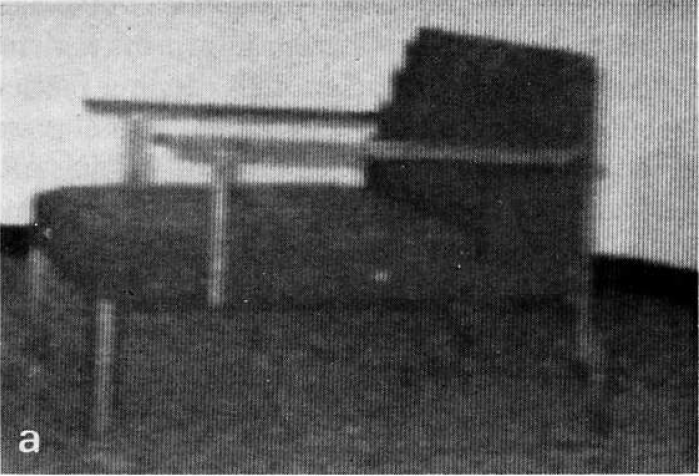 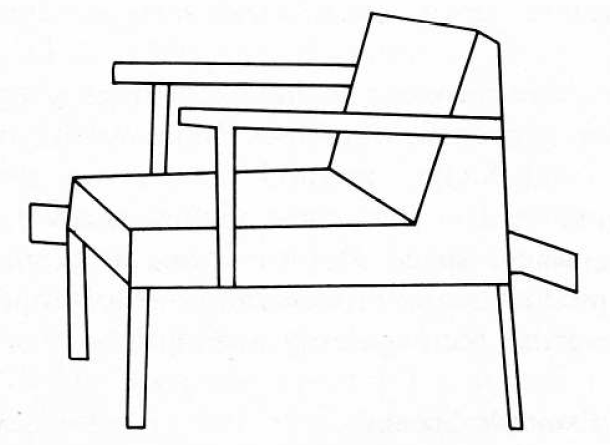 Kanade, 1981
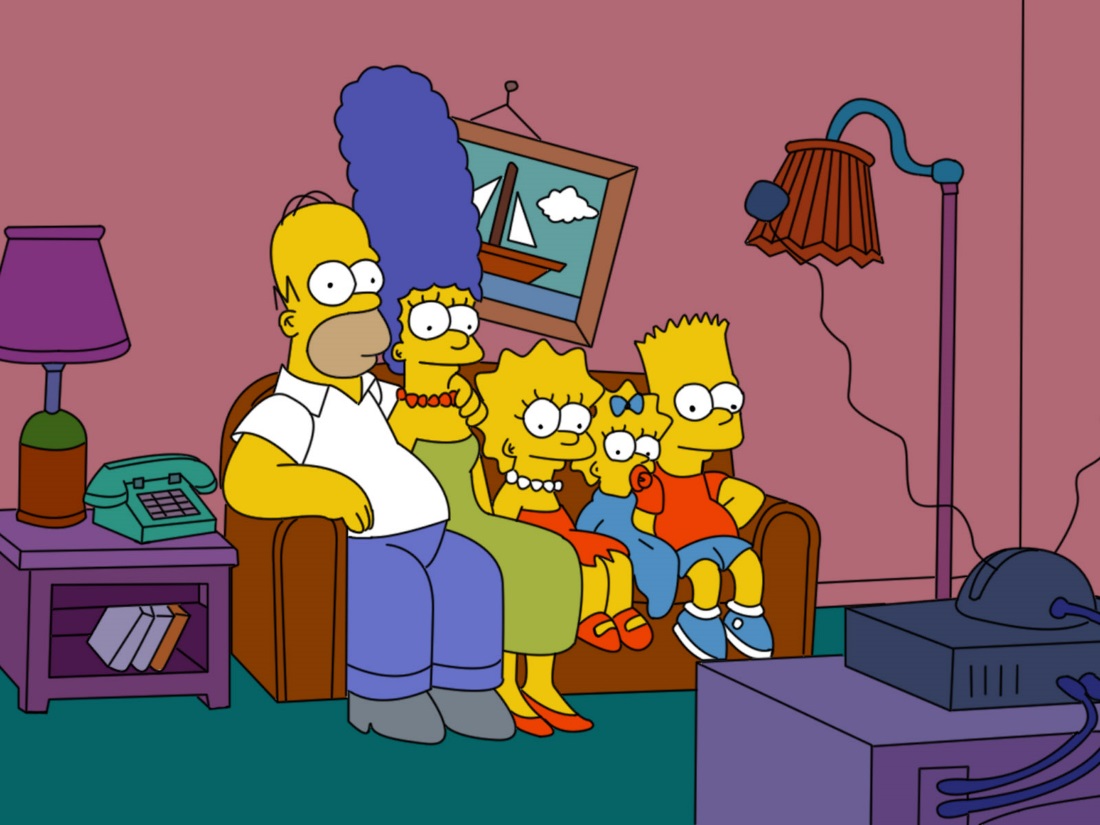 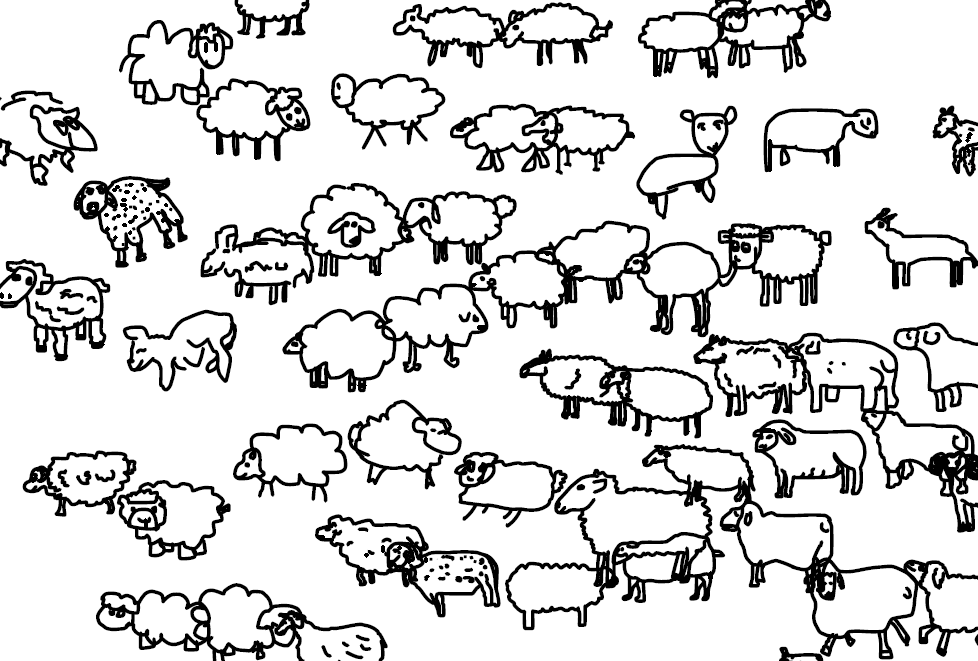 Eitz etal., 2011
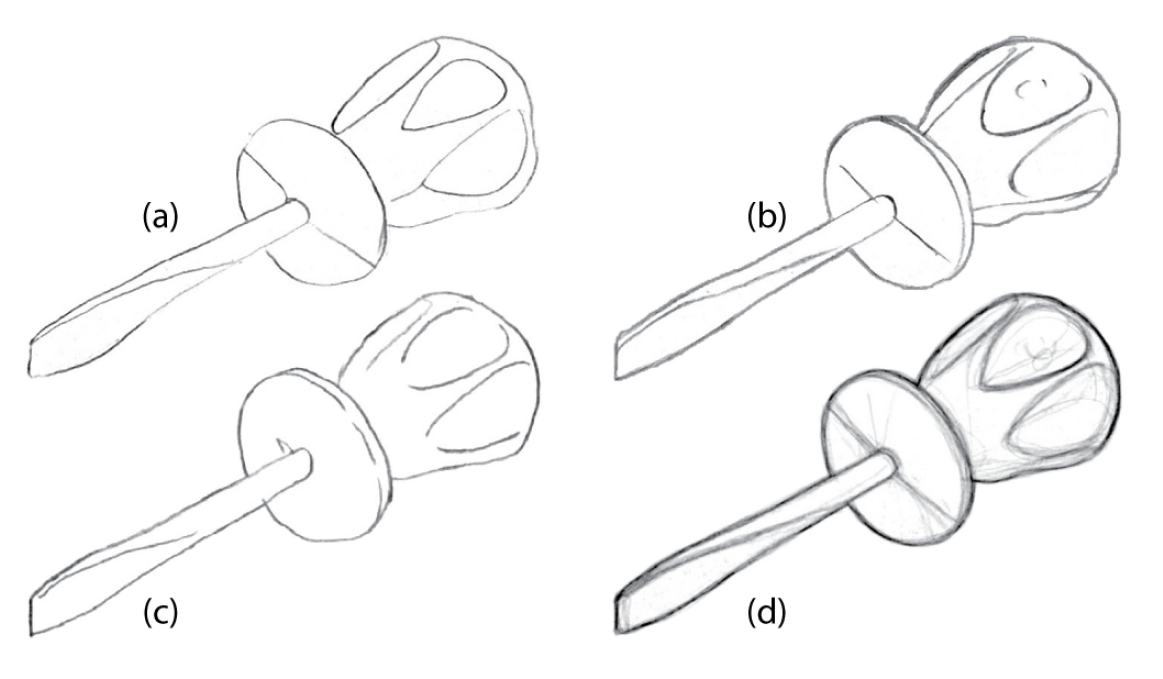 Cole etal., 2008
Can we isolate the effect of different edge types?
Synthetic scenes
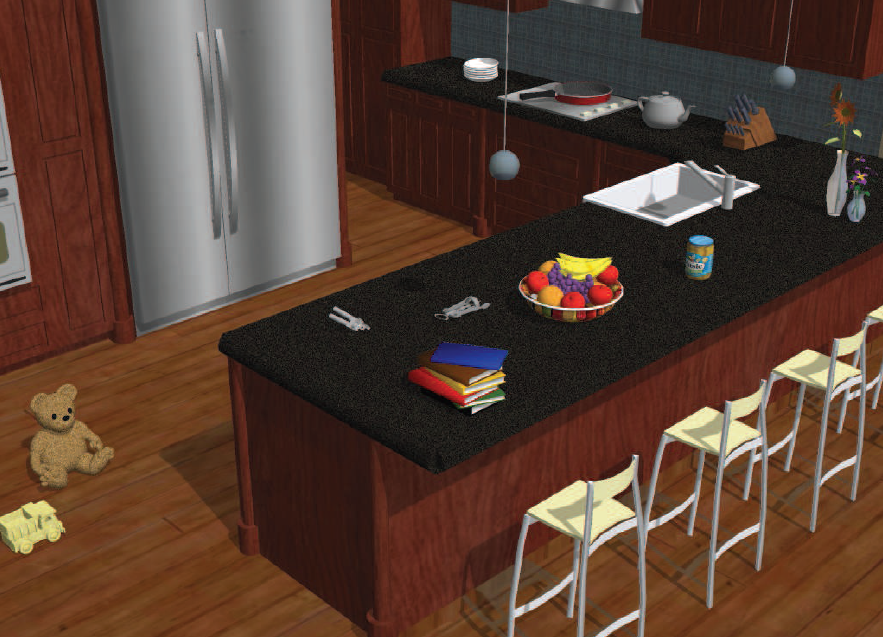 46 scenes, Google 3DWarehouse
Synthetic scenes
Black and white
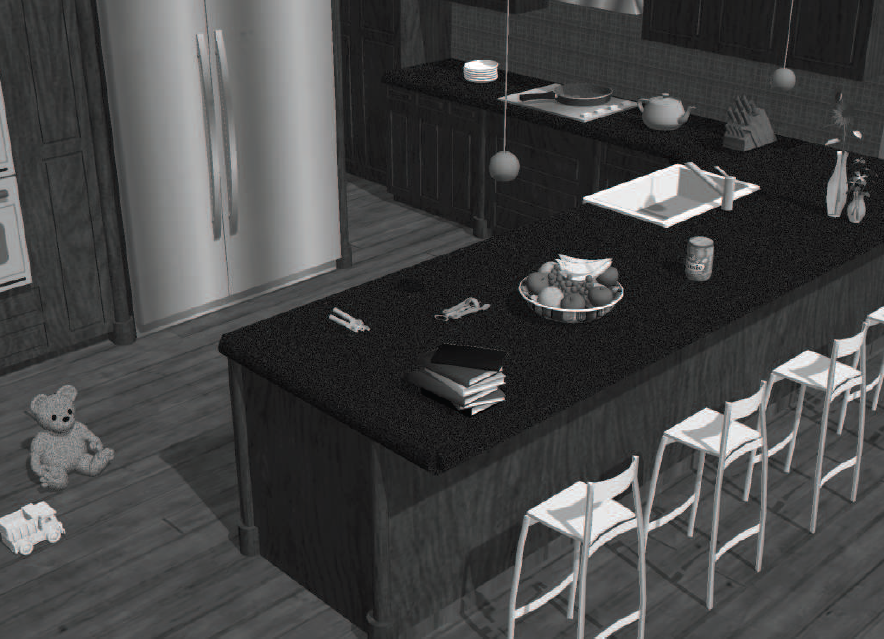 Synthetic scenes
Albedo
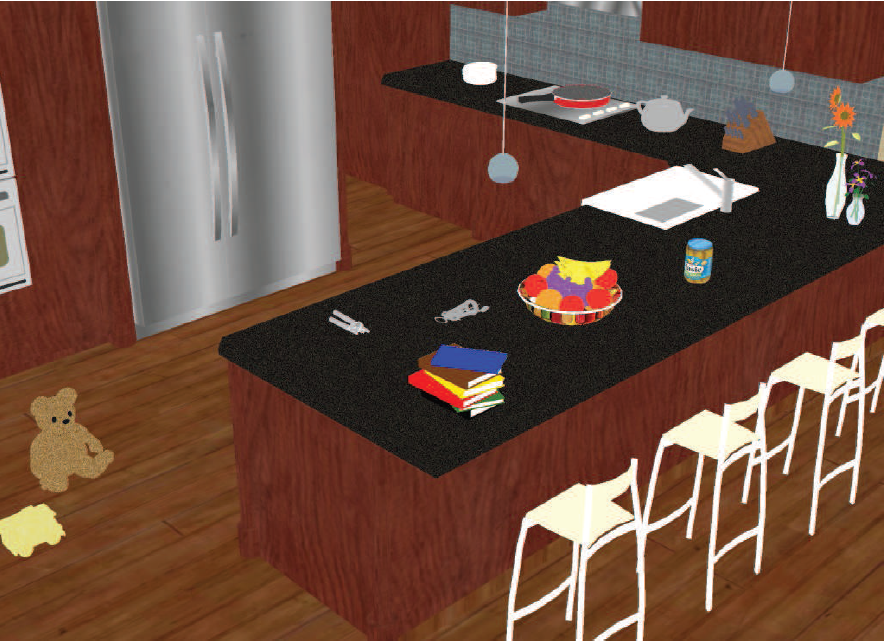 Synthetic scenes
Gray surface
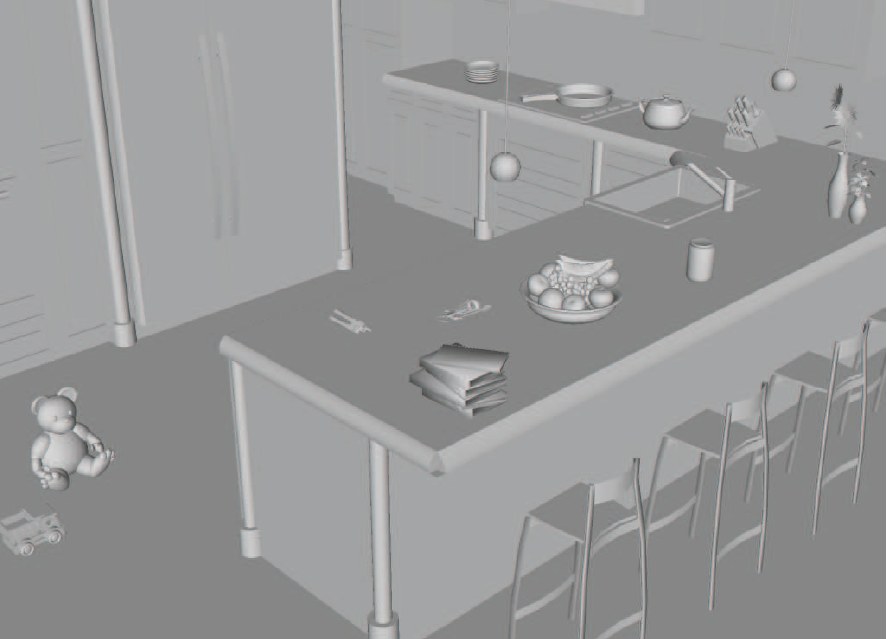 Synthetic scenes
Gray shaded
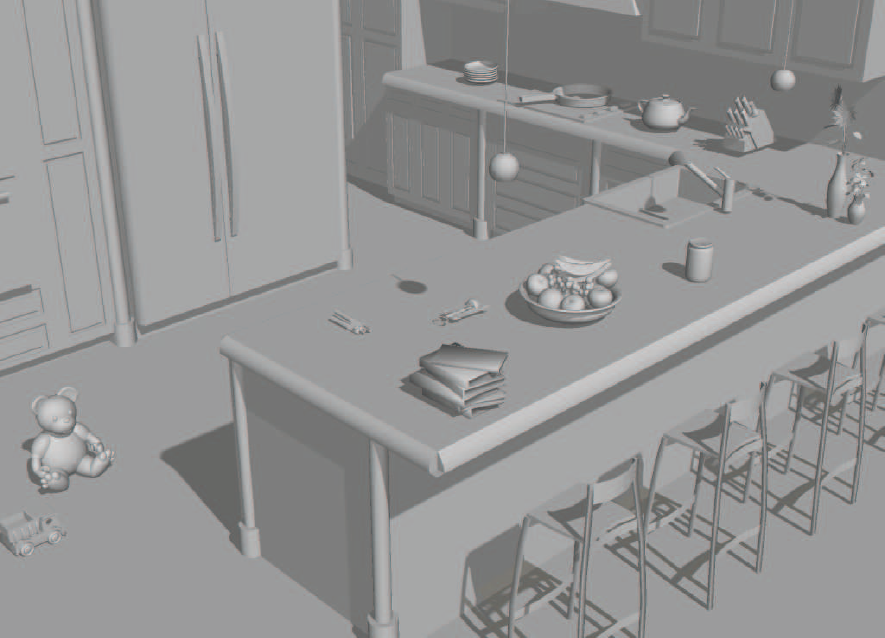 Synthetic scenes
Depth
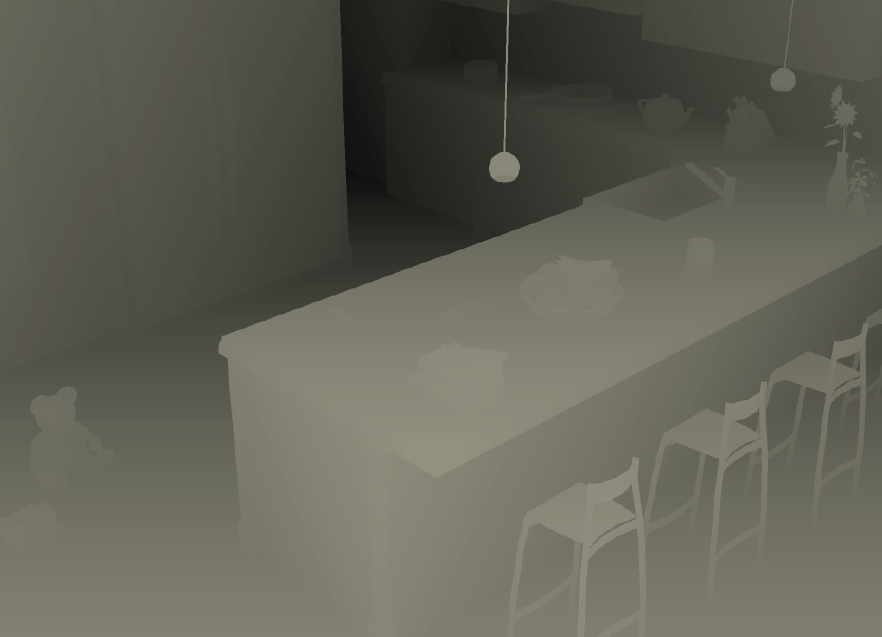 Edges
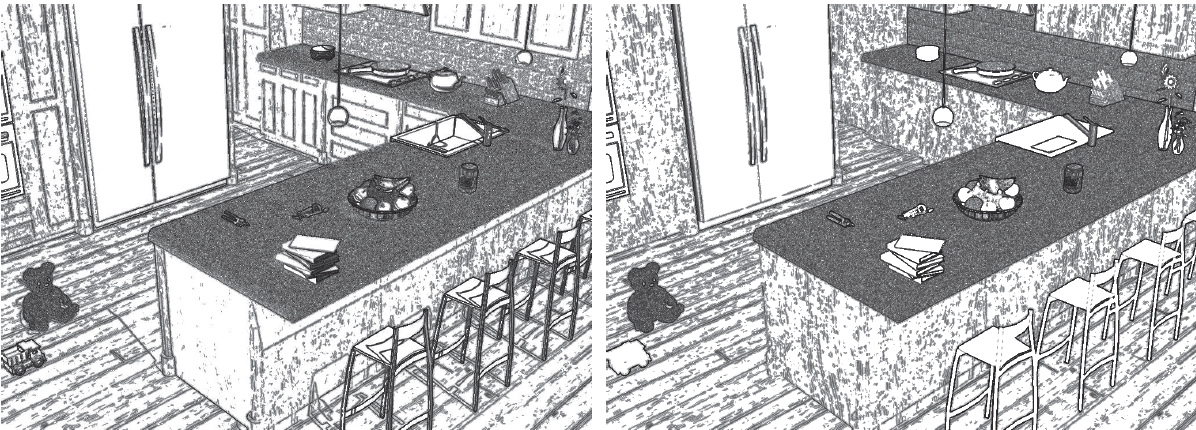 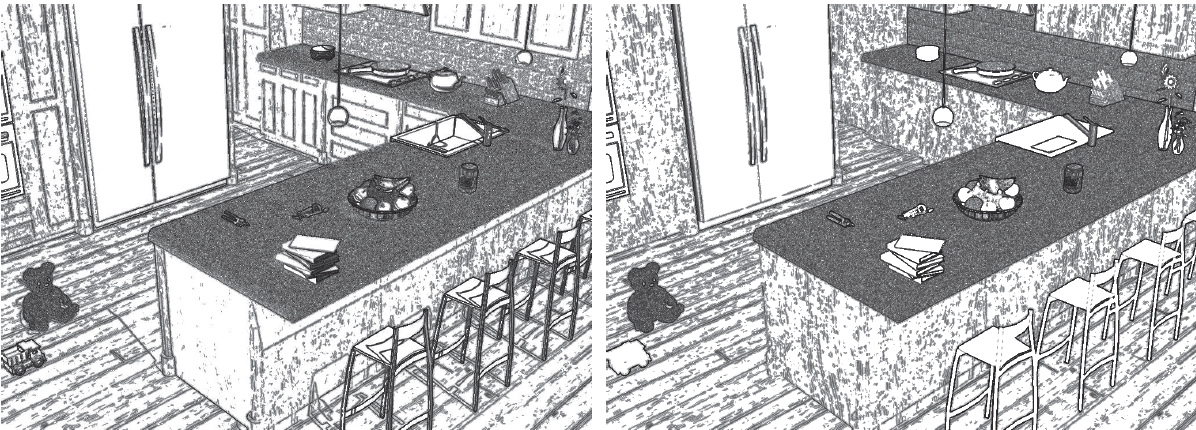 RGB
Albedo
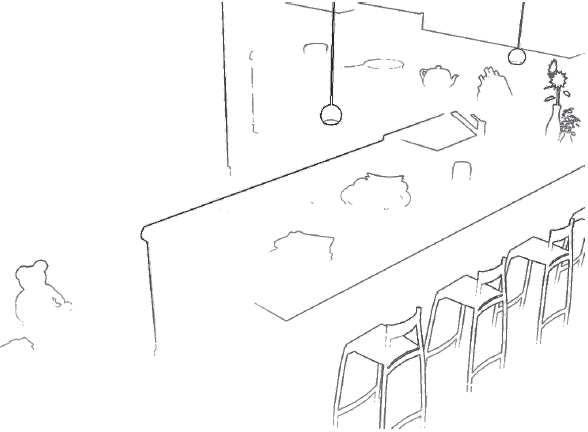 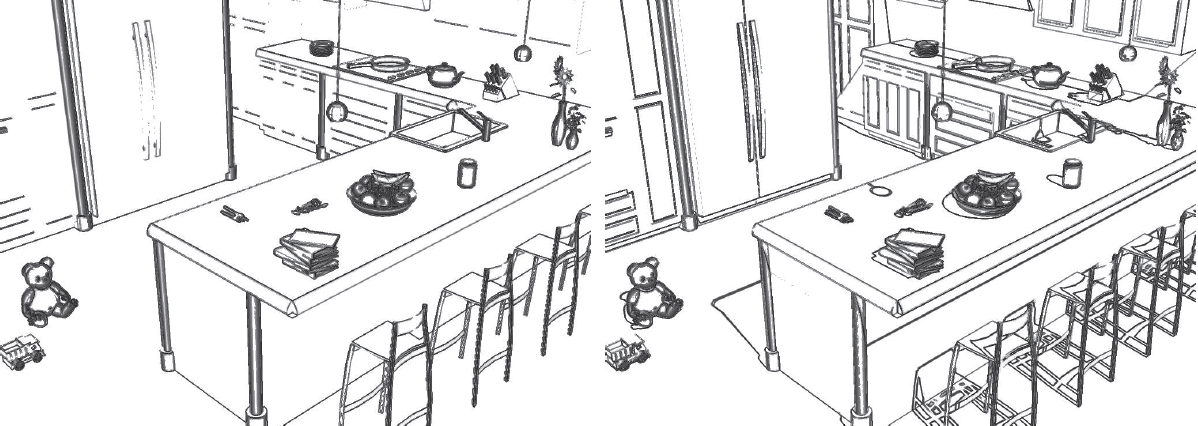 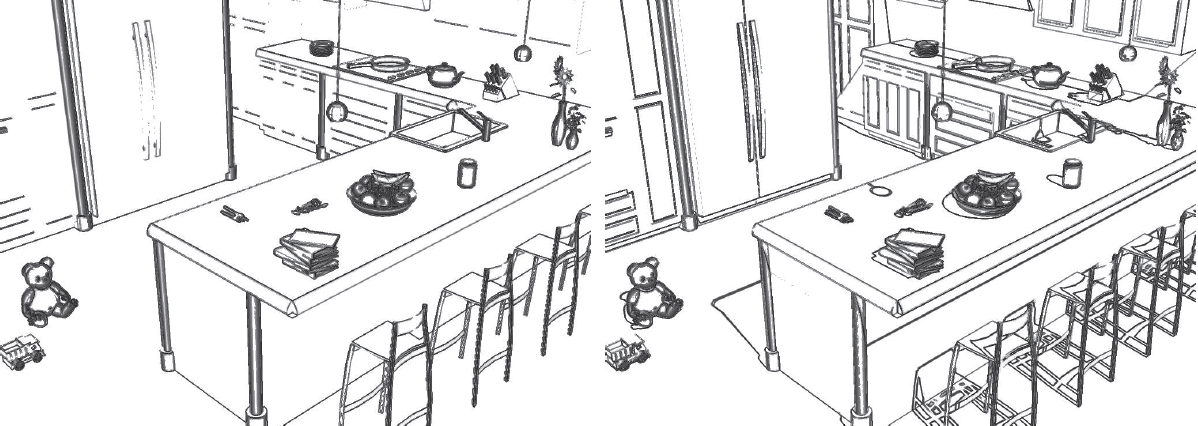 Depth
Gray surface
Gray shaded
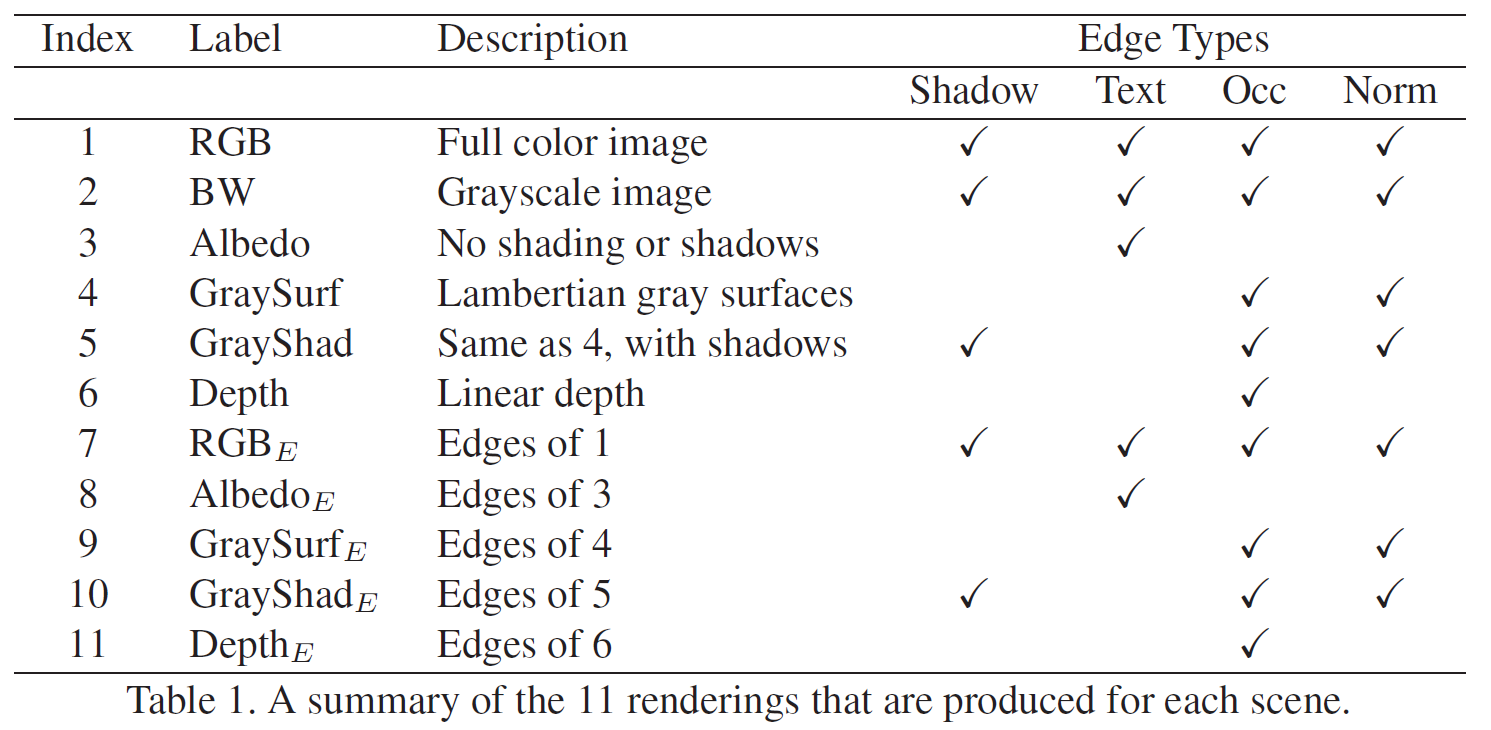 Human studies
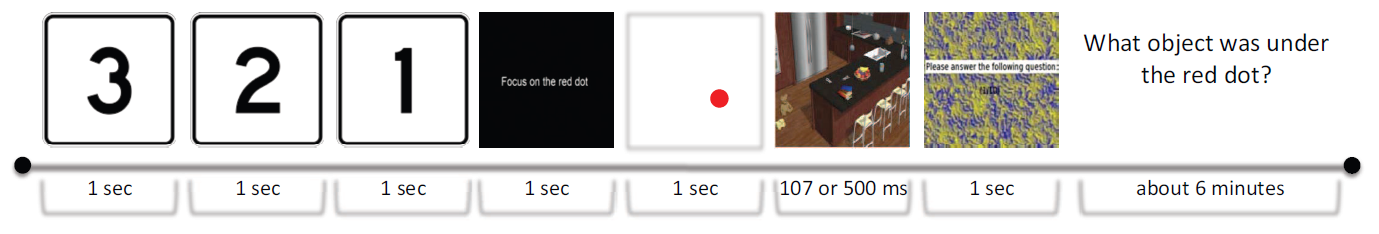 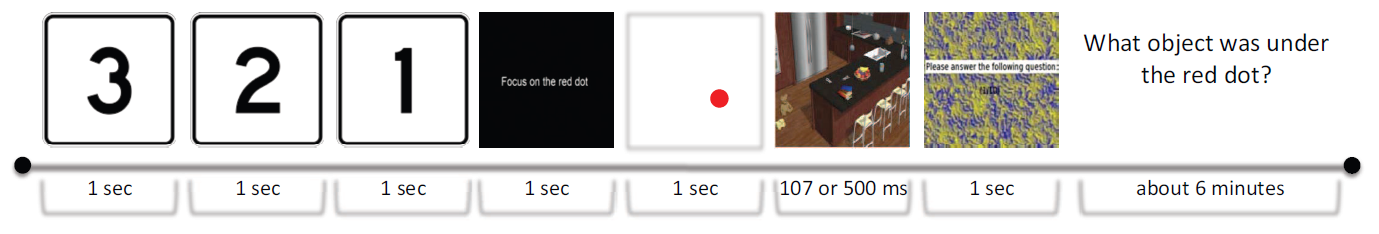 265 objects, 11 scene types, 10 subjects per test
Results
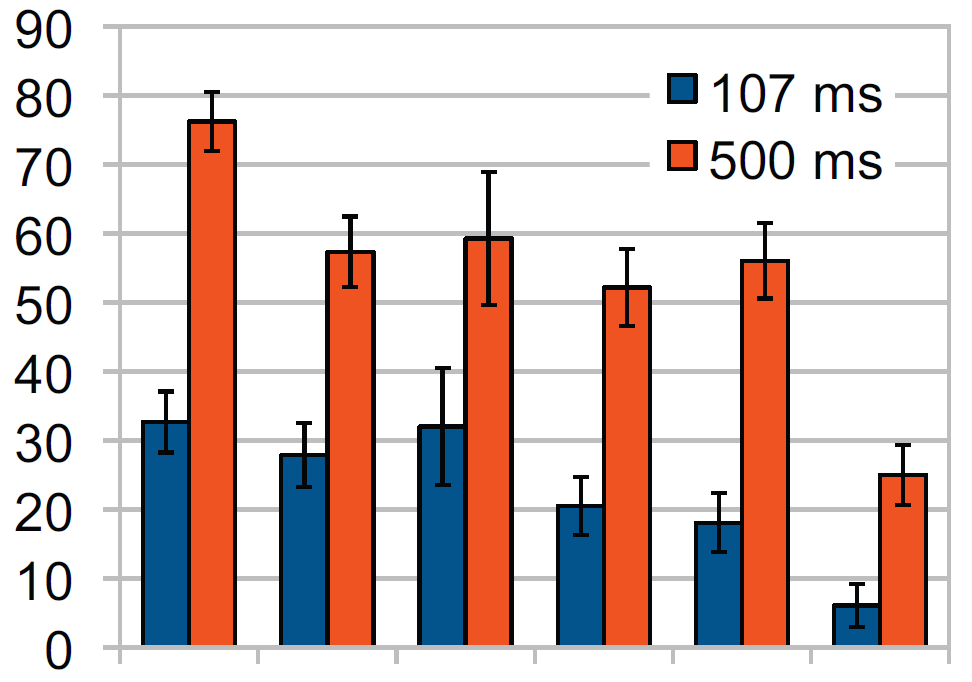 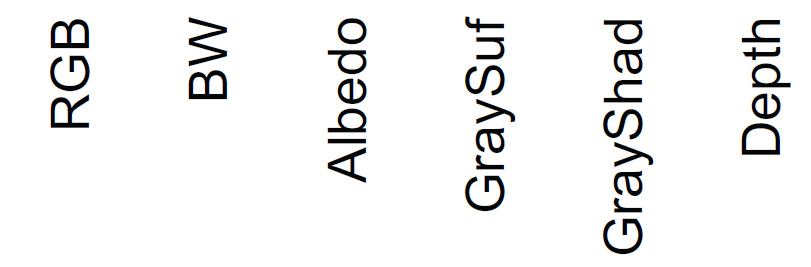 Results
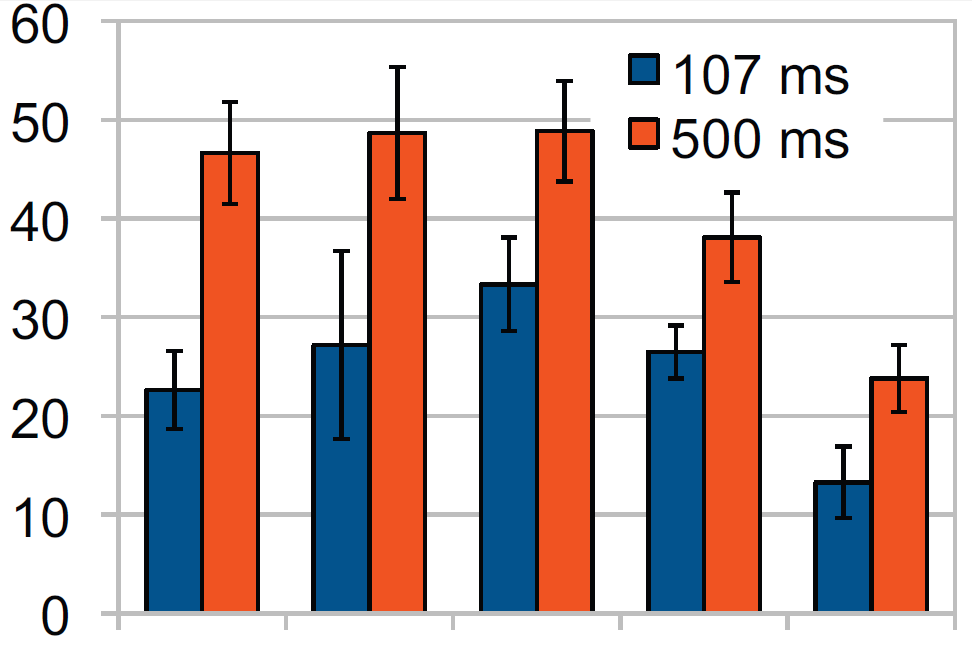 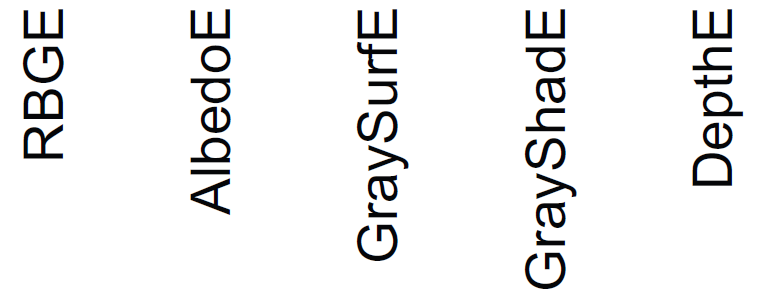 What type of edges do our edge detectors find?
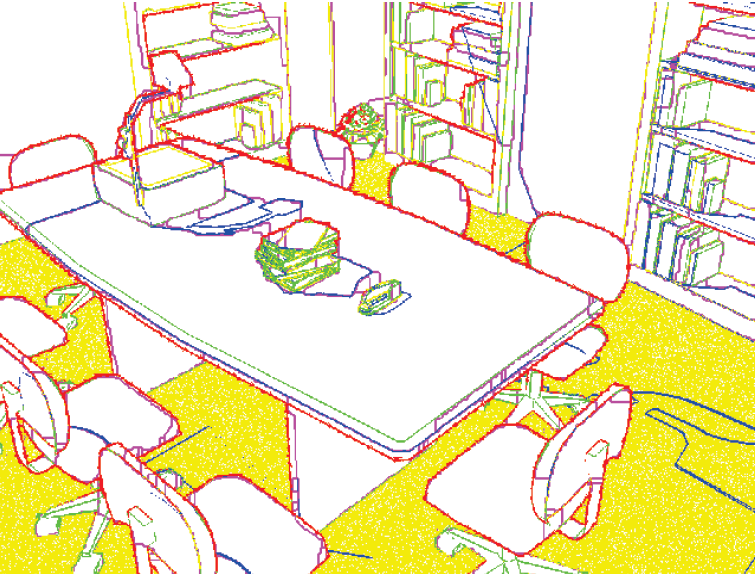 Precision
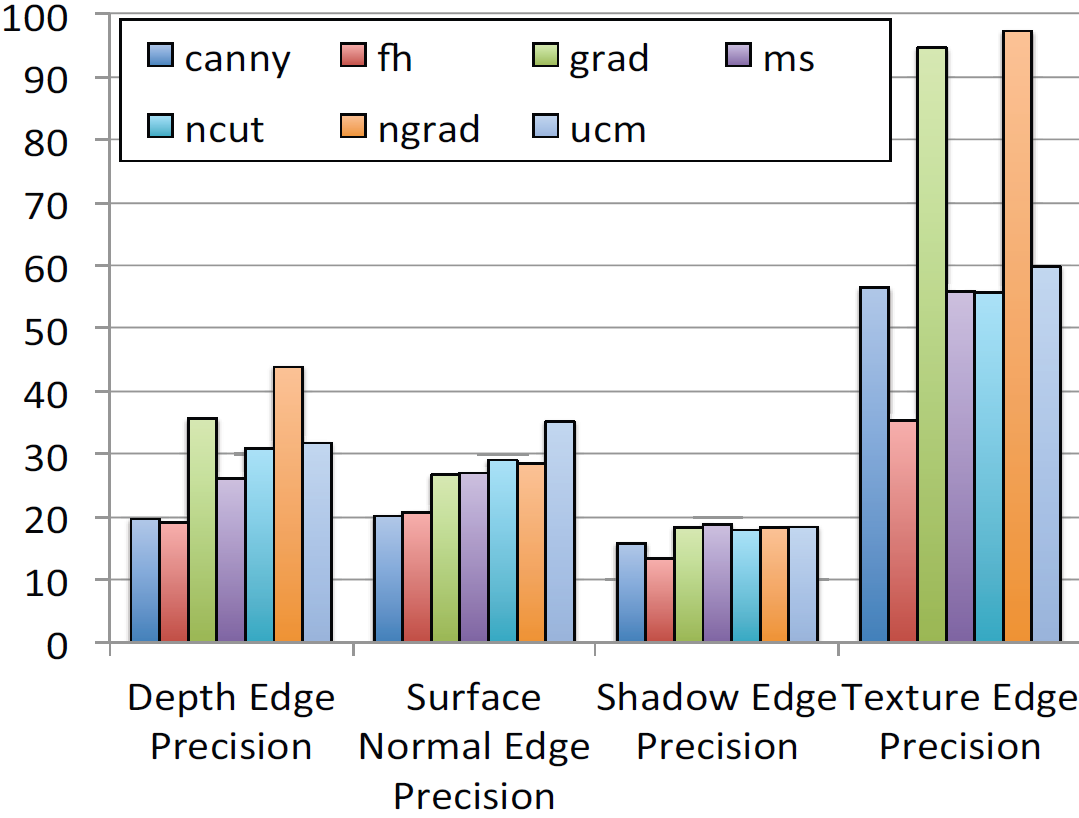 Depth
Surface normal
Shadow
Texture
Recall
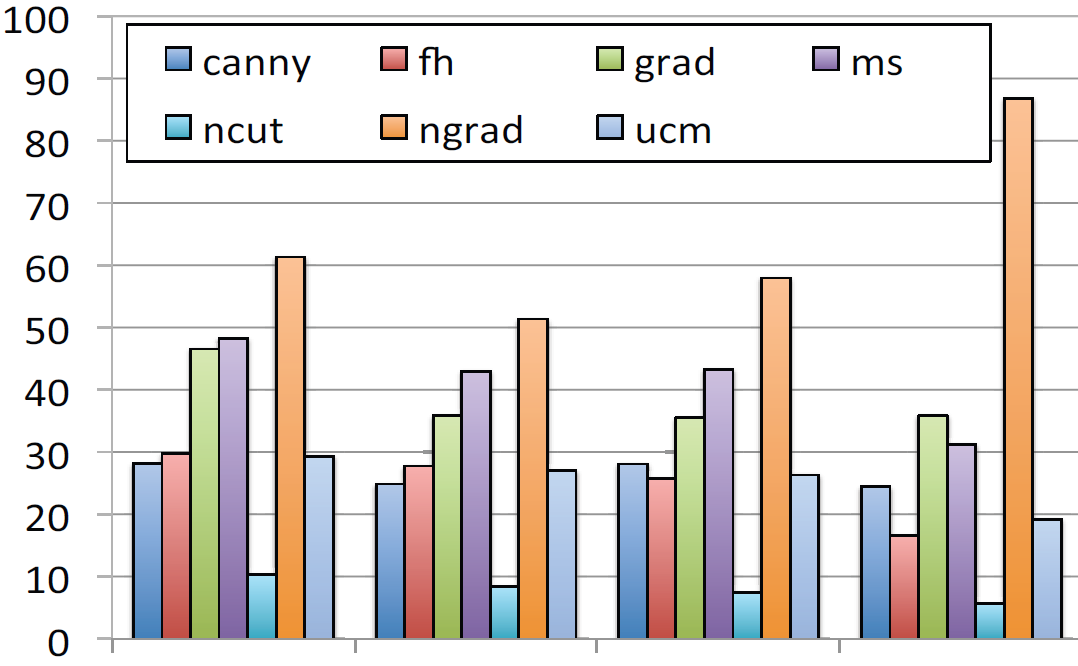 Depth
Surface normal
Shadow
Texture
Can we further improve our edge detectors?
Contour detection
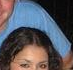 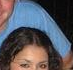 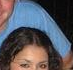 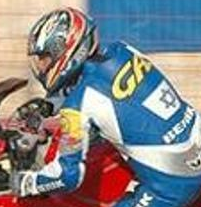 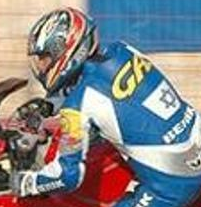 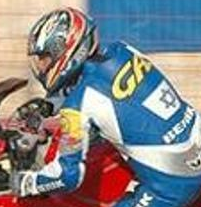 Parikh and Zitnick, CVPR 2012
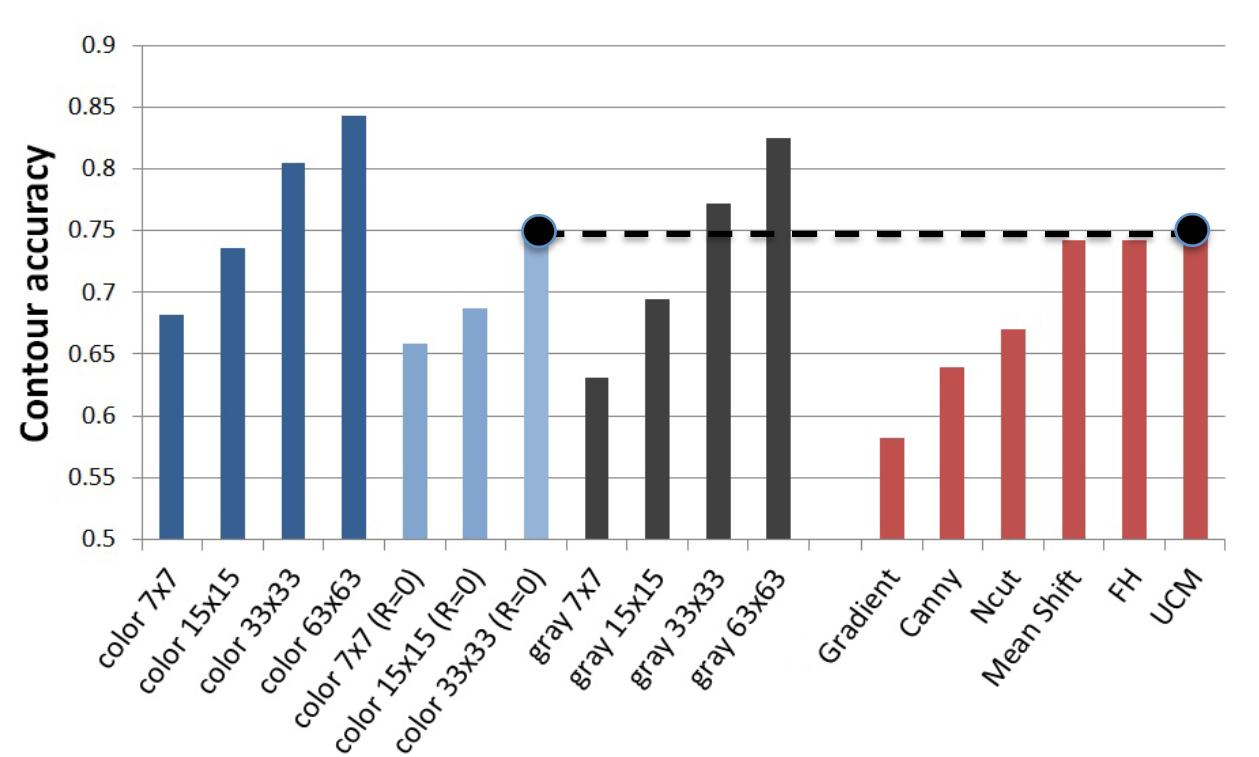 Conclusion
Depth and surface normal edges are most informative for recognition
Most automatic edge detectors find a significant number of albedo and shadow edges
Better methods for evaluating edge detectors?
Are lines important or just edges?